Inhalt
Spielstätten 
Unterkünfte
Verpflegung
Offizielles Turniershirt 
Buchungsformular
Ansprechpartner
1
Spielstätten (1/2)
Gespielt wird in den Hallen 40 + 80 der Hermann-Neuberger-Sportschule Saarbrücken

Adresse: Hermann-Neuberger-Sportschule 4, 66123 Saarbrücken

Parkmöglichkeiten befinden sich zu genügend auf dem Gelände der Sportschule (großer Besucherparkplatz, sowie vor beiden Spielhallen)
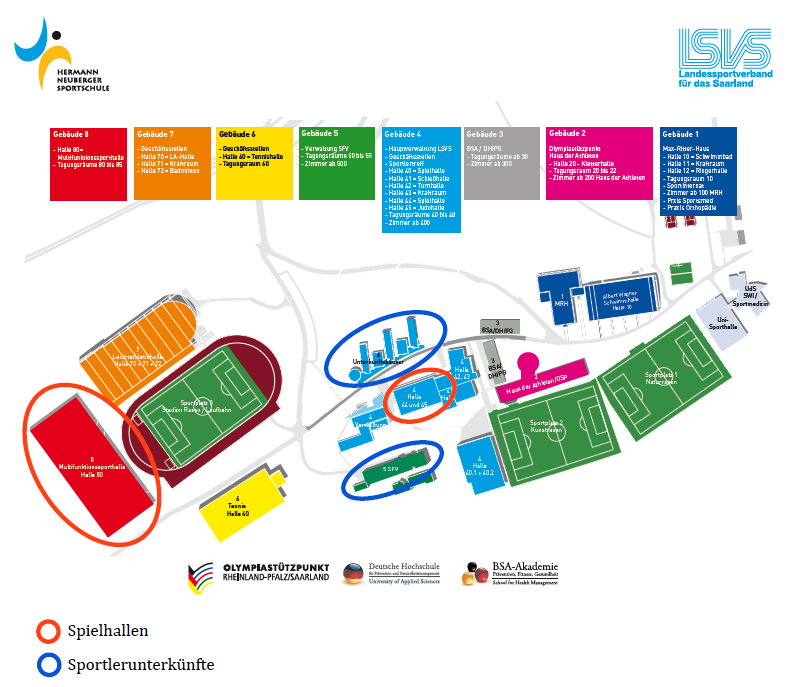 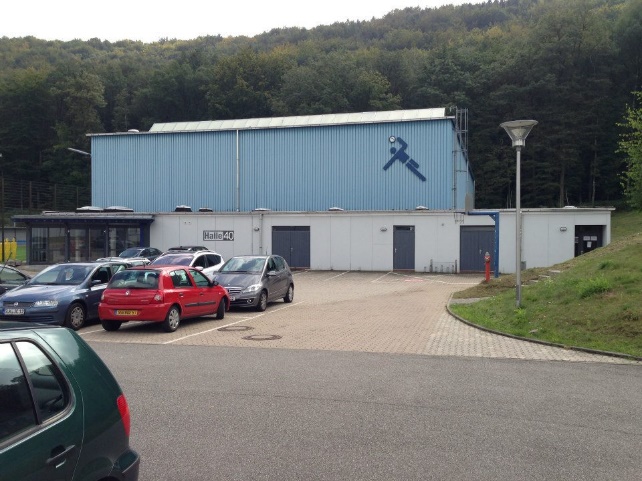 Lageplan der Sportschule und Halle 40 von außen
2
Spielstätten (2/2)
Entfernung zwischen beiden Hallen: 5 Gehminuten auf dem Geländer der Sportschule

Essen und Getränke können in beiden Hallen erworben werden
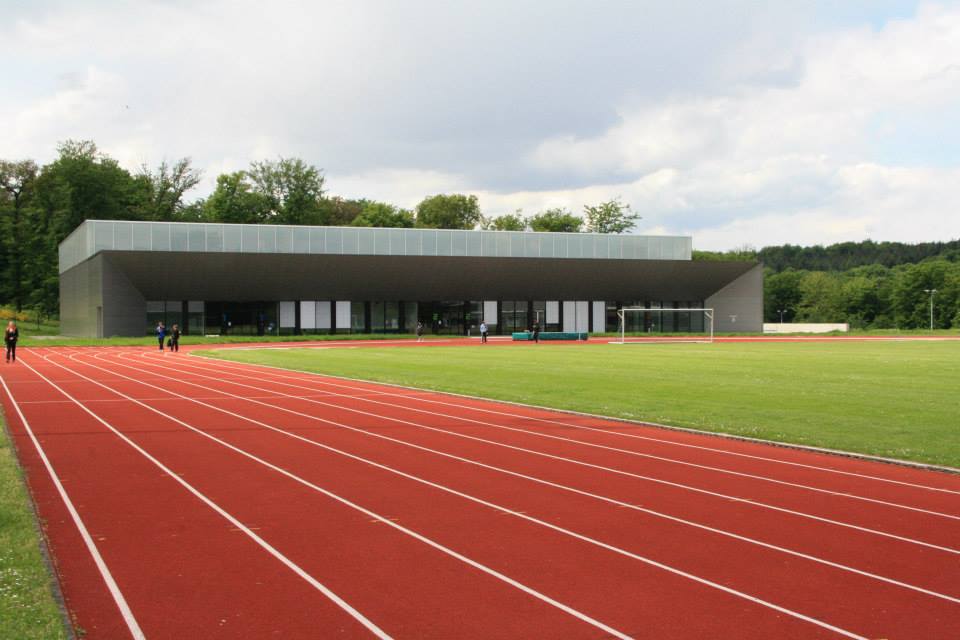 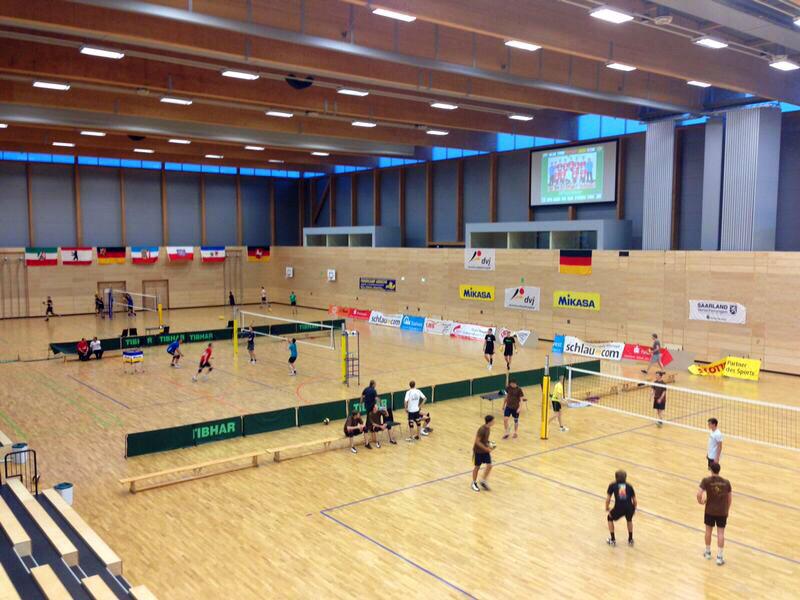 Ansicht Halle 80 von innen und außen!
2
Unterkünfte
Sportlerunterkünfte der Hermann-Neuberger-Sportschule, nur 2-3 Gehminuten von den Spielhallen entfernt

Europa-Jugendherberge Saarbrücken, Meerwiesertalweg, 2,5 km von der Sportschule entfernt 

Zimmer-Kontingent ist günstig über den TV Holz buchbar (Bitte Buchungsformular verwenden)
Preisübersicht der Unterkünfte (Preise inkl. Frühstück):
3
m.schmidt@lsvs.de
m.schmidt@lsvs.de
Verpflegung
Mittag- und Abendessen in Buffetform in der Sportlermensa der Hermann-Neuberger-Sportschule ; 3 min Gehzeit zwischen Spielhallen und Sportlermensa

Übersicht der angebotenen Essen:







Essenpakete vorab für 8€ pro Person und pro Essen buchbar!

Essensmarken erhalten die Mannschaften bei Turnierbeginn 

Bei (Notfall-)Allergien; Im Vorfeld Abklärung mit dem Küchenpersonal der Sportler Mensa möglich! 

Kontakt Sportlermensa: / Tel: 0681/3879-134
4
Offizielles Turniershirt der DM U18 weiblich 2018
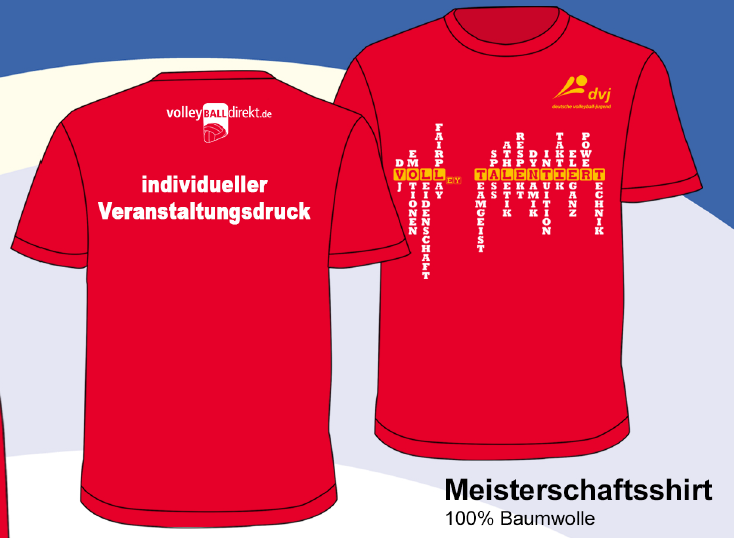 Offizielles Turniershirt

Größen: unisex

100% Baumwolle

Logo der Deutschen Meisterschaft als Rückenaufdruck in weiß. 

Preis pro T-Shirt = noch in finaler Klärung / nochmals separate Ansprache seitens des Vereins
Info: Die Farbe kann noch variieren, angedacht ist ein grünes T-Shirt.
5
Buchungsformular
Buchungen über offizielles Buchungsformular (im Anhang):
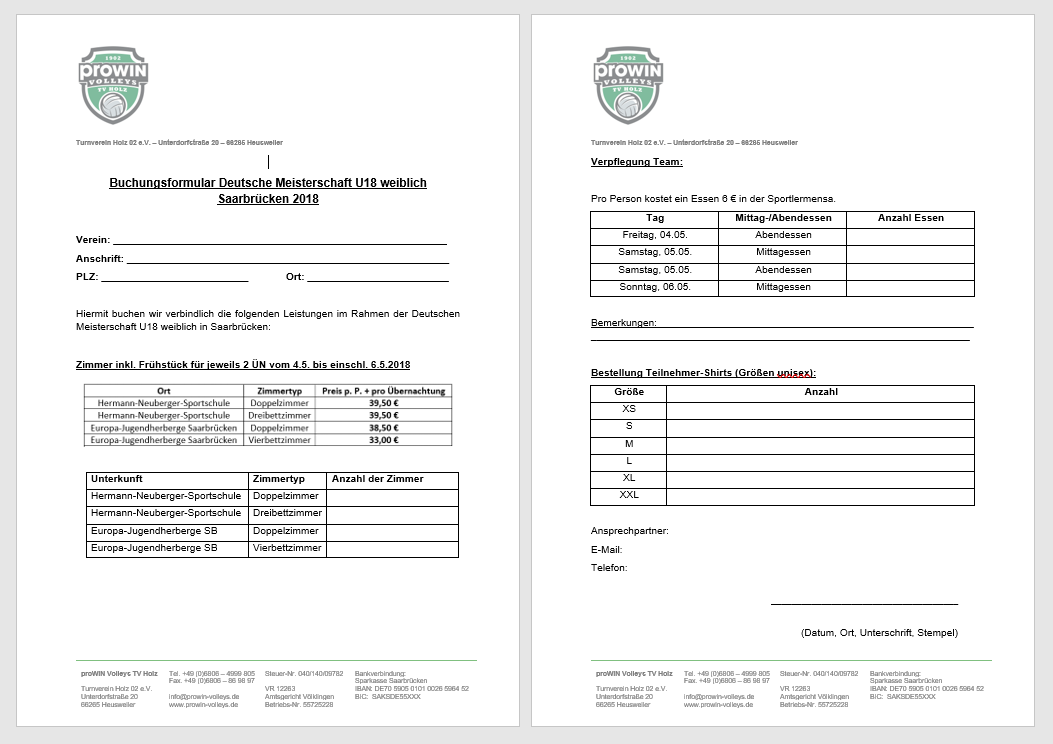 6
Ansprechpartner
Steven Weber & Selina Paul
Ansprechpartner Teams
proWIN Volleys TV Holz

Holzer Platz 5
D-66265 Heusweiler


Mobile: +49 1520 177 564 6 oder 0 176 459 21 26 7
E-Mail: info@prowin-volleys.de
8